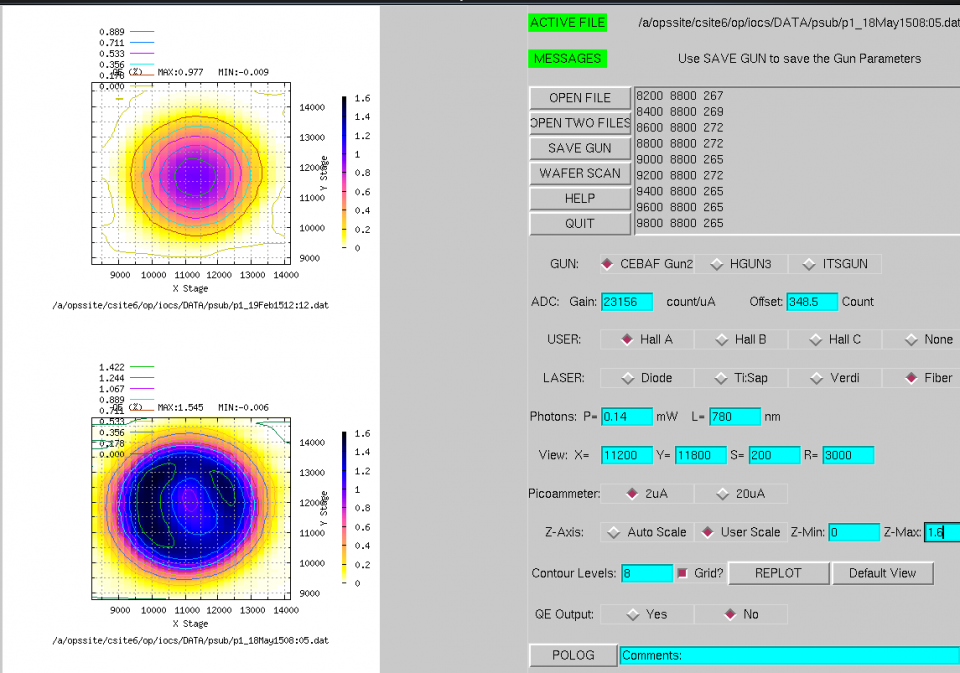 Start of Run 2/19
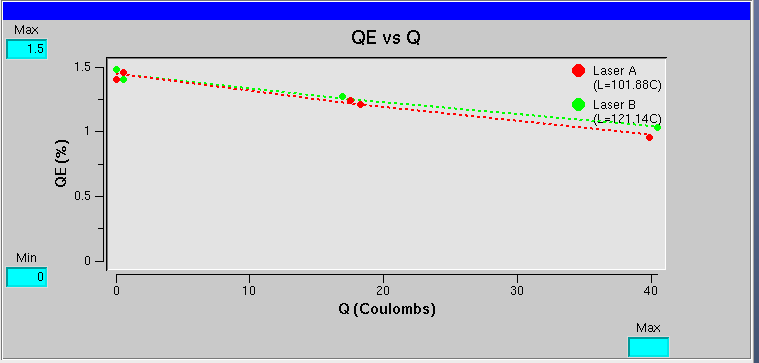 End of Run 5/18
fA = 249.5 MHz
fB = 499.0 MHz
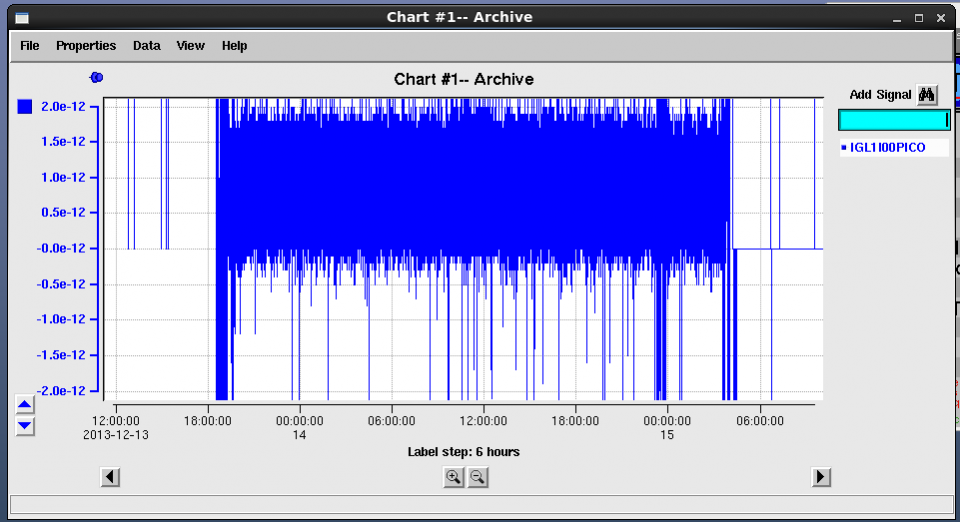 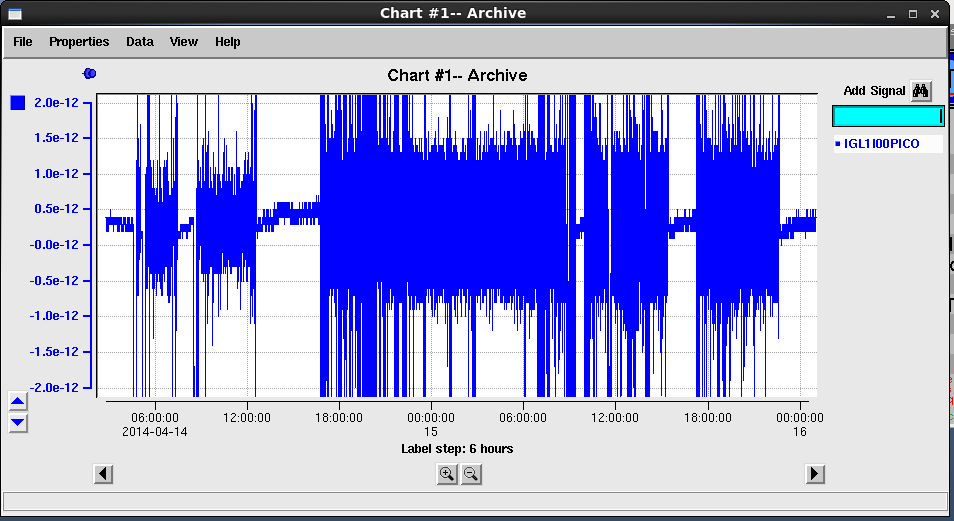 12/13/13
4/14/14
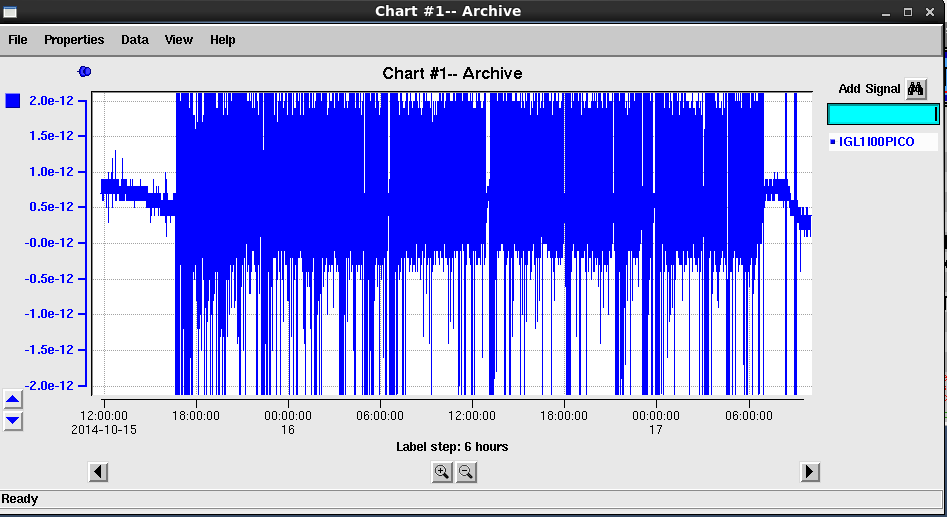 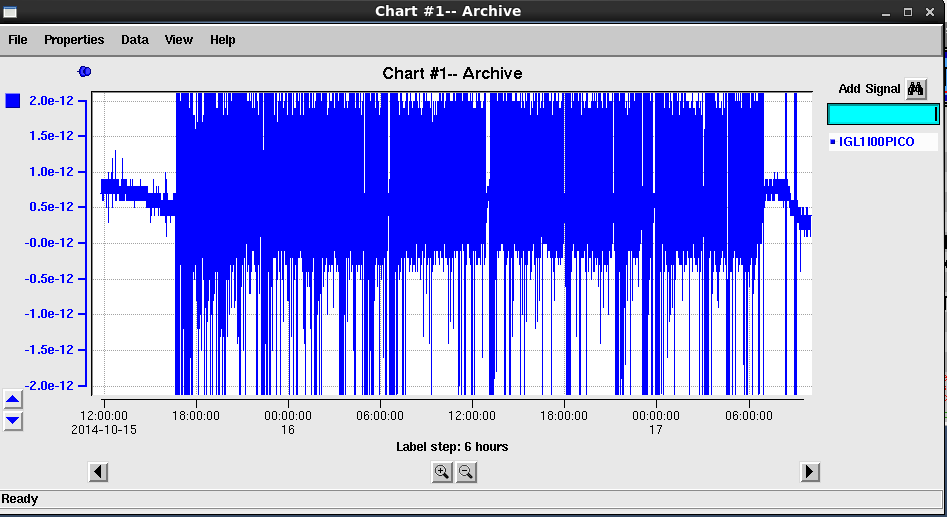 10/15/14
12/17/14
Anode Current (±2pA FS)
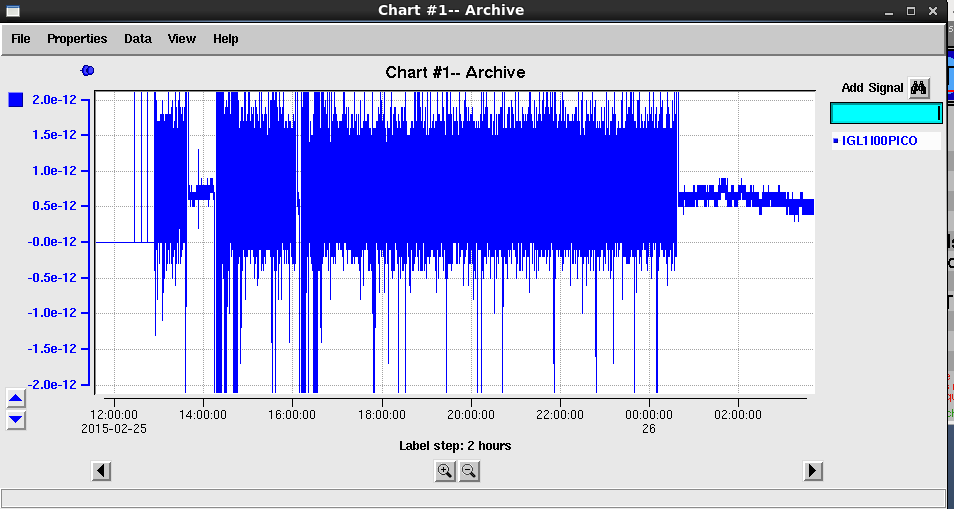 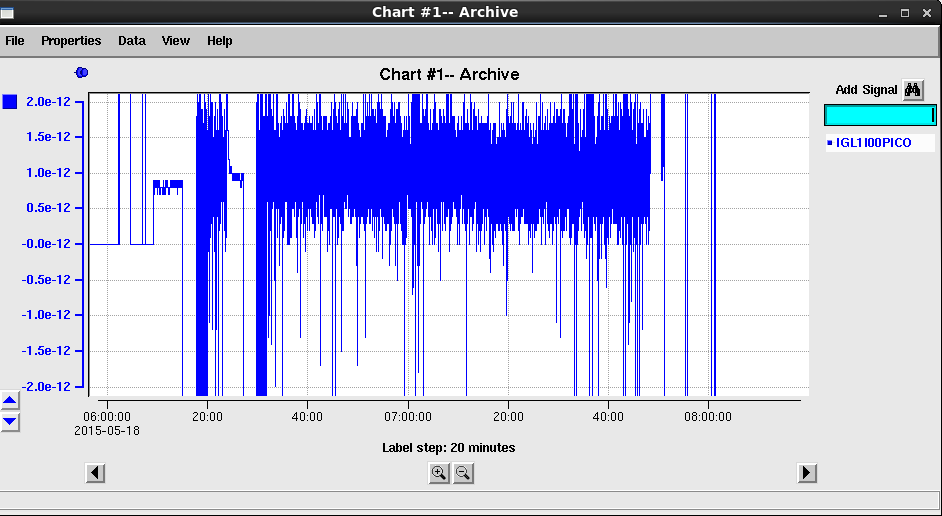 5/18/15
2/25/15